PHÒNG GD&ĐT VĨNH THUẬN
TRƯỜNG TH&THCS PHONG ĐÔNG
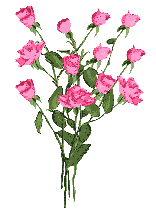 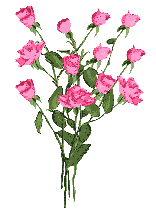 Môn: Tự nhiên và xã hội
                   Bài 14: Bầu trời ban ngày và ban đêm
LỚP 2A1
GV:  ĐẶNG PHÚ NHỊN
A. Hoạt động cơ bản
1. Liên hệ thực tế và trả lời
a. Vào ban ngày, bạn có thể nhin thấy gì trên bầu trời?
Vào ban ngày, ta có thể nhìn thấy những đám mây và mặt trời.
b. Vào ban đêm, bạn có thể nhìn thấy gì trên bầu trời?
Vào ban đêm, ta có thể nhìn thấy những ngôi sao và mặt trăng.
2. Quan sát và trả lời
a. Quan sát và đọc thông tin trong hình 3:
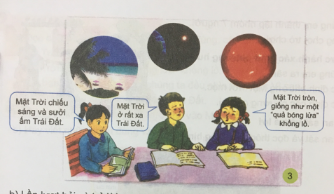 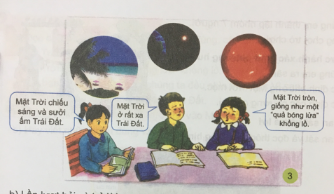 Mặt trời có hình dạng và màu sắc như thế nào?

Mặt Trời ở gần hay xa Trái Đất?

Mặt trời có tác dụng gì với cuộc sống của chúng ta?
Mặt Trời dạng hình tròn, giống như một "quả bóng lửa" khổng lồ.
Mặt Trời ở xa Trái Đất
Mặt Trời có tác dụng chiếu sáng và sưởi ấm Trái Đất
Mặt Trời mọc vào lúc bình minh (sáng sớm) và lặn vào lúc hoàng hôn (chiều tối)
3. Đọc, hỏi và trả lời:
b. Lần lượt hỏi nghe bạn trả lời:
Kể tên bốn phương chính.
Bốn phương chính trong không gian là: Đông, Tây, Nam, Bắc.
Mặt Trời mọc ở phương nào và lặn ở phương nào?
Mặt Trời mọc ở hướng Đông
và lặn ở hướng Tây.
Nêu cách xác định phương hướng nhờ Mặt Trời?
Ta đứng thẳng,
hai tay dang ngang,
tay phải chỉ về phía Mặt
 Trời mọc,
thì phía tay trái là phương Tây,
trước mặt là phương
 Bắc,
đằng sau là phương Nam.
. Quan sát và trả lời:
Chọn những ô chữ hình chữ nhật và nối với mỗi cọn từ trong 
mỗi vòng tròn cho phù hợp
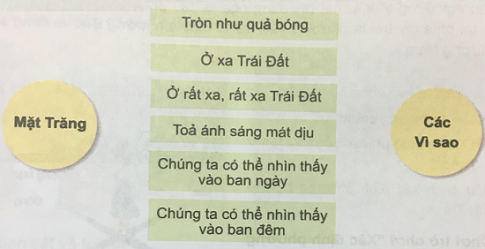 2. Quan sát và trả lời
a. Quan sát hình 7
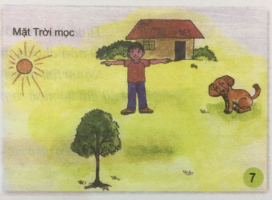 b. Em hãy cho biết, con 
chó, cái cây, ngôi nhà ở 
phương nào?
Con chó ở phương Tây
Cái cây ở phương Bắc
Ngôi nhà ở phương Nam
3. Hoàn thành phiếu
Thảo luận đánh dấu X vào ô cho phù hợp